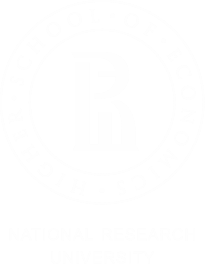 Department of Foreign Languages
Teaching Life Hacks (from ICELT Cambridge Approach)
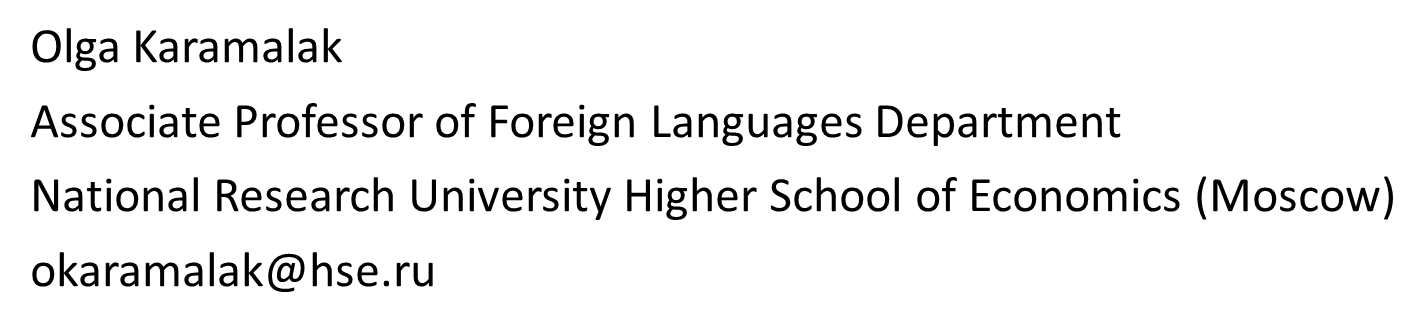 Perm, 2 November, 2019
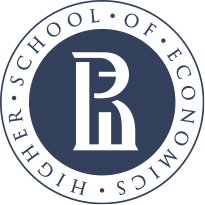 Department of Foreign Languages
Plan
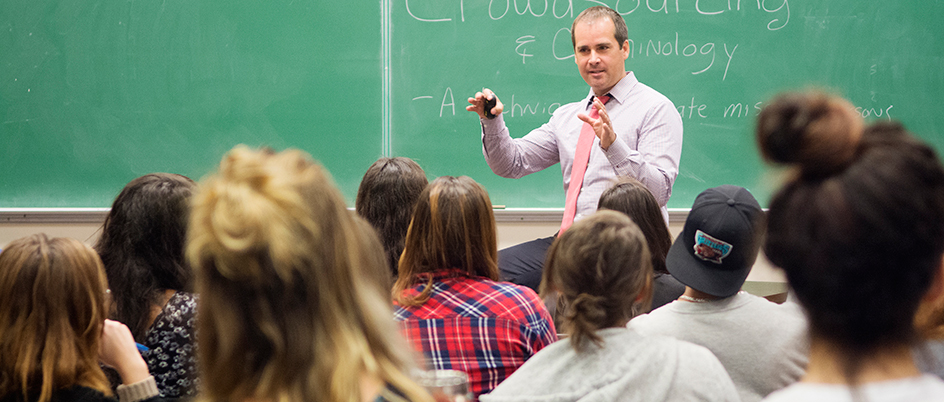 Some Teaching Approaches
Factors Affecting Learning
What is valuable for a good practical class?
Soft skills development
Note taking methods
Questions
Conclusion
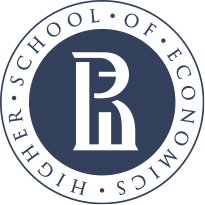 Some Teaching Approaches
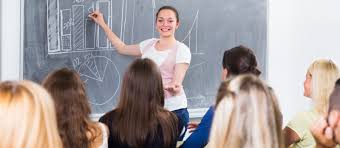 Teacher Fronted Approach

Test-Teach-Test

Guided discovery

4. Skill-oriented Approach
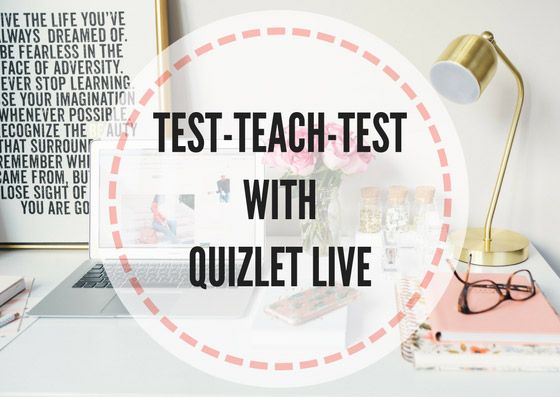 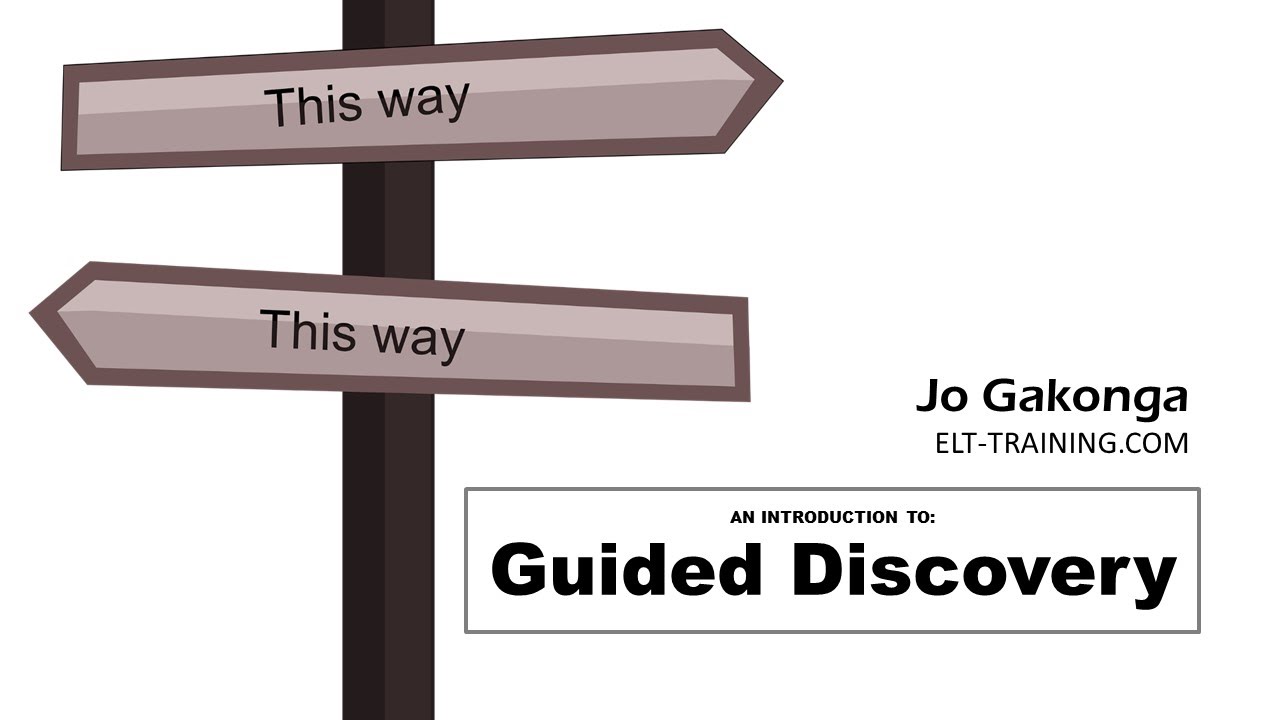 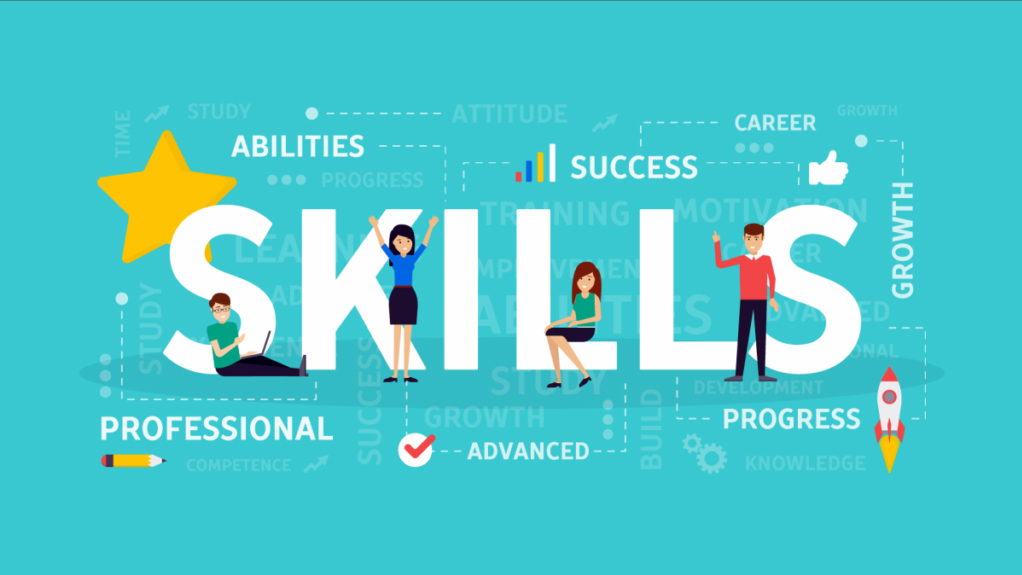 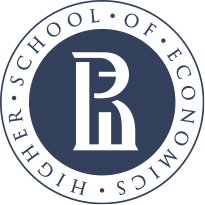 Department of Foreign Languages
.
Factors Affecting Learning
Outside Learners (the learning environment, teaching methods, teaching material, other students, the teacher, other factors)


Inside Learners (reasons for learning/motivation, student’s learning preferences, student’s personality, gender, background, student’s previous experience, student’s attitude to the subject, other factors)
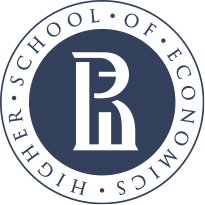 Department of Foreign Languages
What is valuable for a good class?
Practical (students’ involvement)
Supported
Meaningful
Purposeful
Enjoyable
Social
https://mm.tt/1352743346?t=AxmApEzNE3
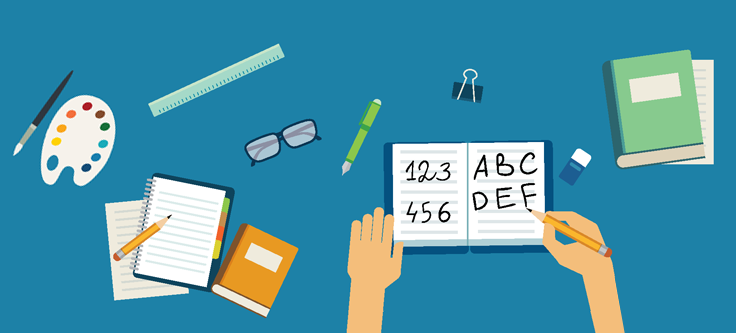 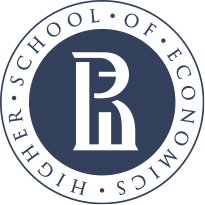 Department of Foreign Languages
Soft skills development
Engage students (pictures, video, reading, listening, prediction, brainstorming, games, etc.)
Support Students for generating ideas 
Provide feedback on the achievement of the task
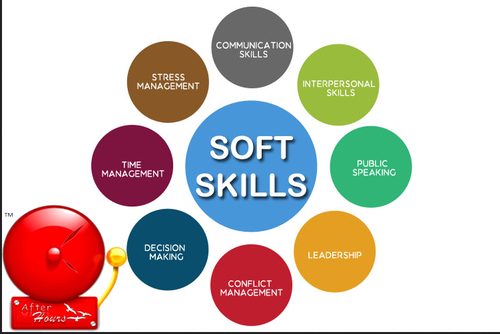 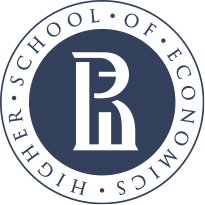 Department of Foreign Languages
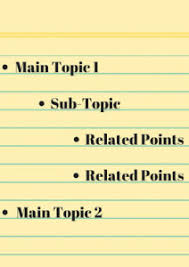 Note Taking methods
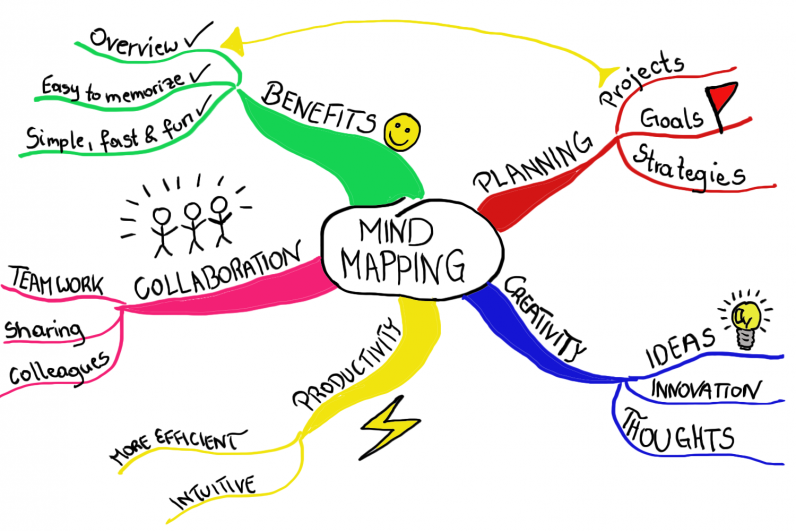 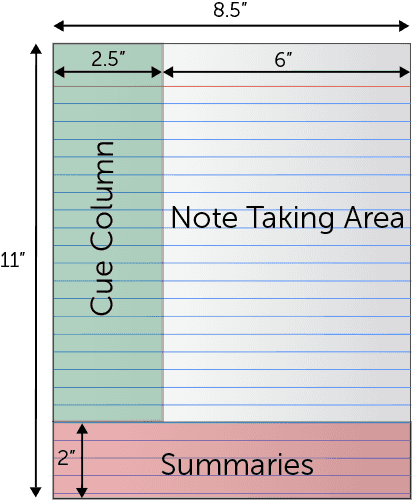 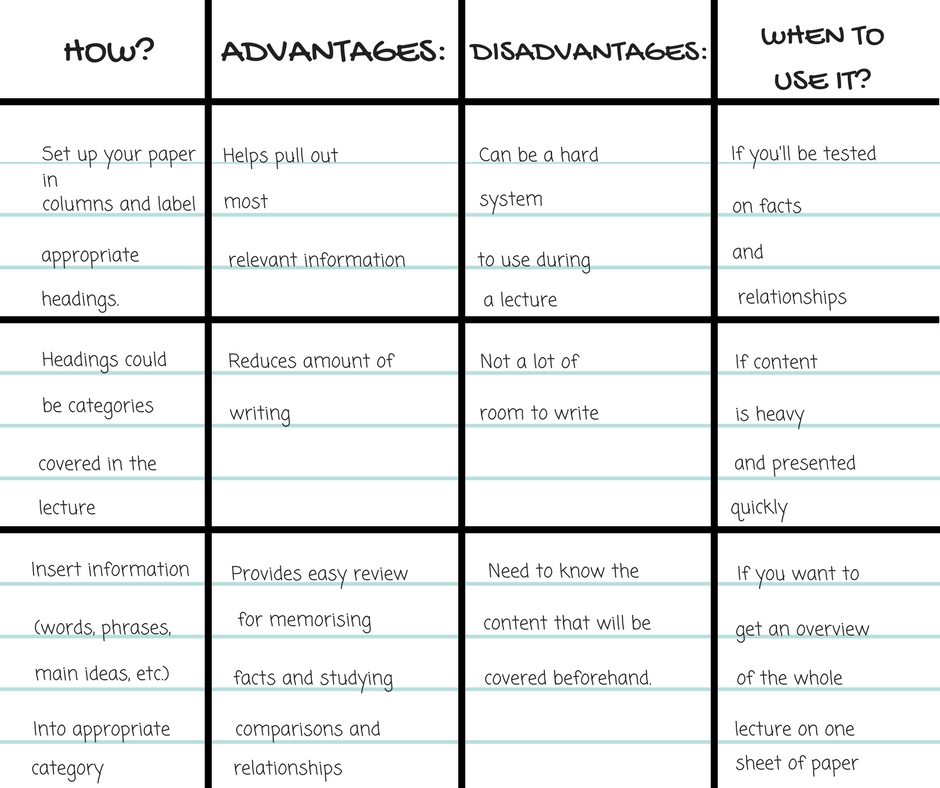 Mind map


Outlining method


Cornell method


Charting method
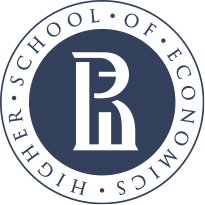 Department of Foreign Languages
Questions
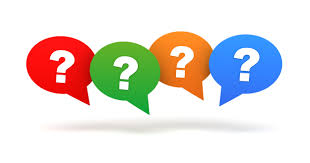 Why is pair/group work important?
What is important when you give instructions?
What is eliciting? Why do we do it? (CCQs)
How do we create a feeling of pace and progression?
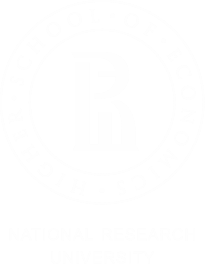 Thank you for your attention!
Phone.: +7 912 313 69 10
okaramalak@hse.ru